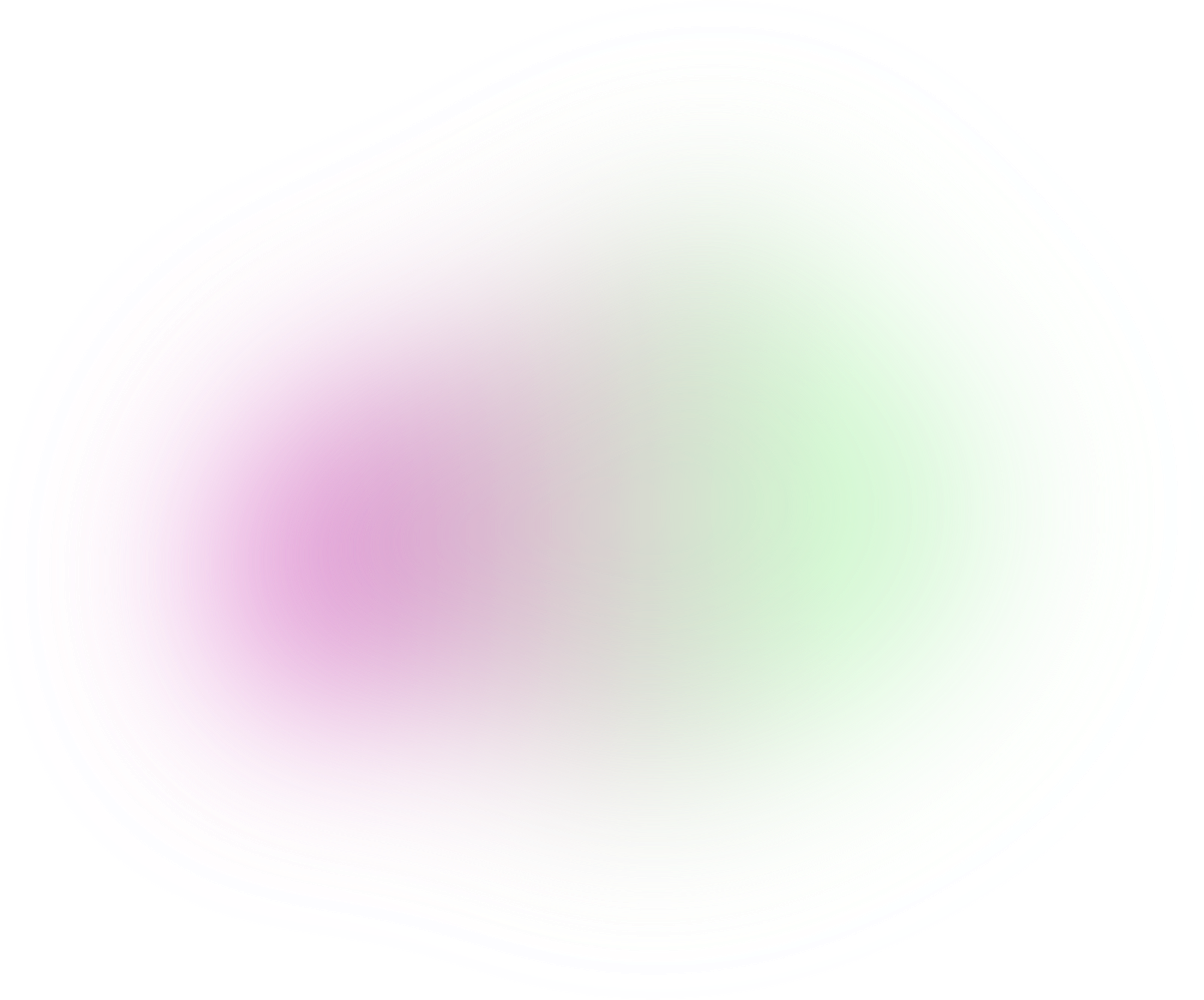 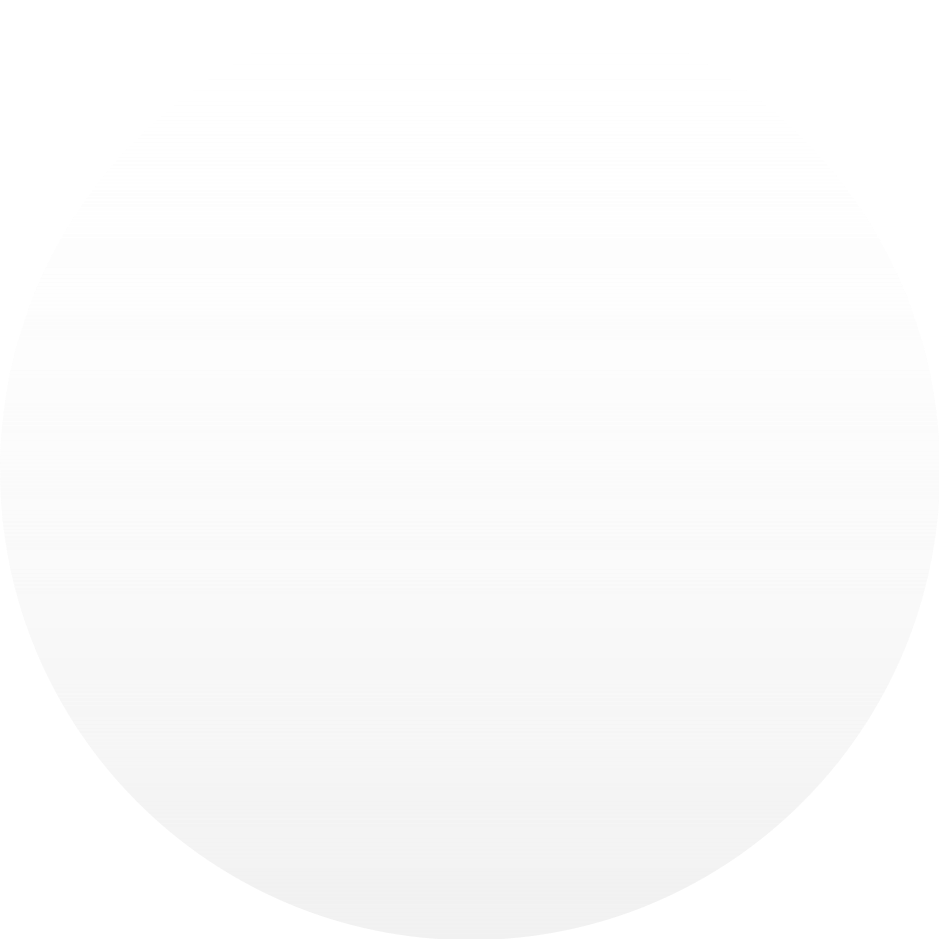 SČÍTÁNÍ
OBYVATELSTVA
KATEŘINA  MERČÁKOVÁ; 498881
PETR ONDROUŠEK; 498423
Babyloňané
Bible
Perská říše
Maurijská říše
Starověký Řím
Anglie
- sčítání počtu lidí, dobytka, medu, mléka, másla, vlny,  zeleniny
- několikrát zmíněno sčítání lidí
- vzniklo za účelem přidělení pozemků a placení daní
- populační, hospodářské i zemědělské sčítání
- sčítání vzniklo kvůli daním; census (lat. censere = odhadovat)
- Domesday Book - seznam panství a obcí s počty domů a hospodářství, který vznikl za účelem zdanění získané půdy
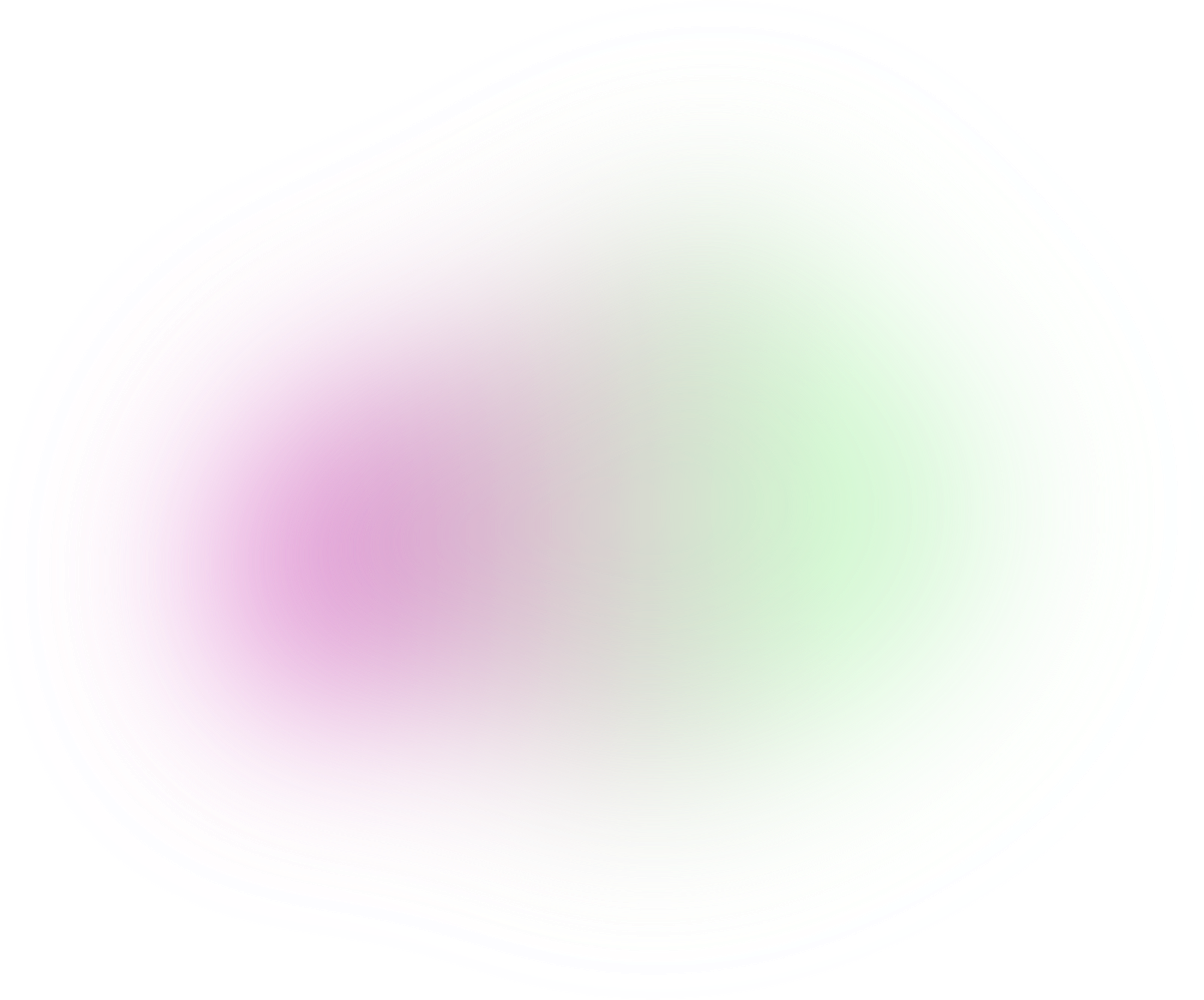 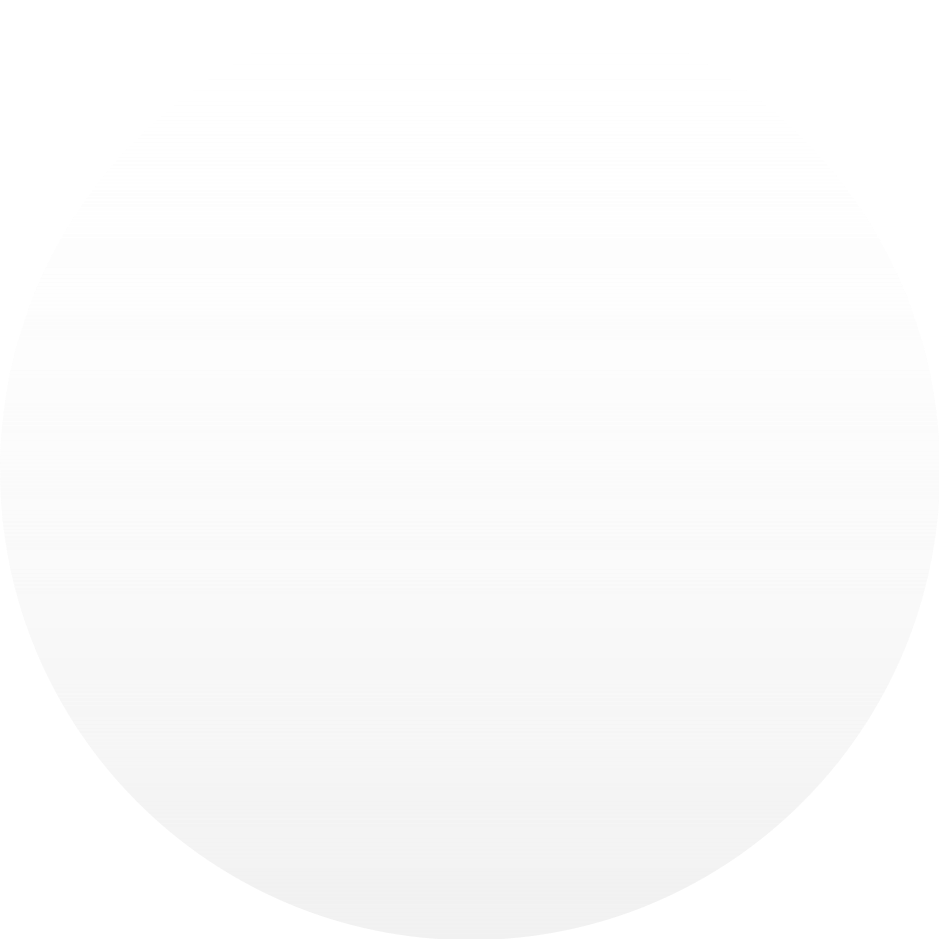 POČÁTKY
EVROPA
ČESKÉ ZEMĚ
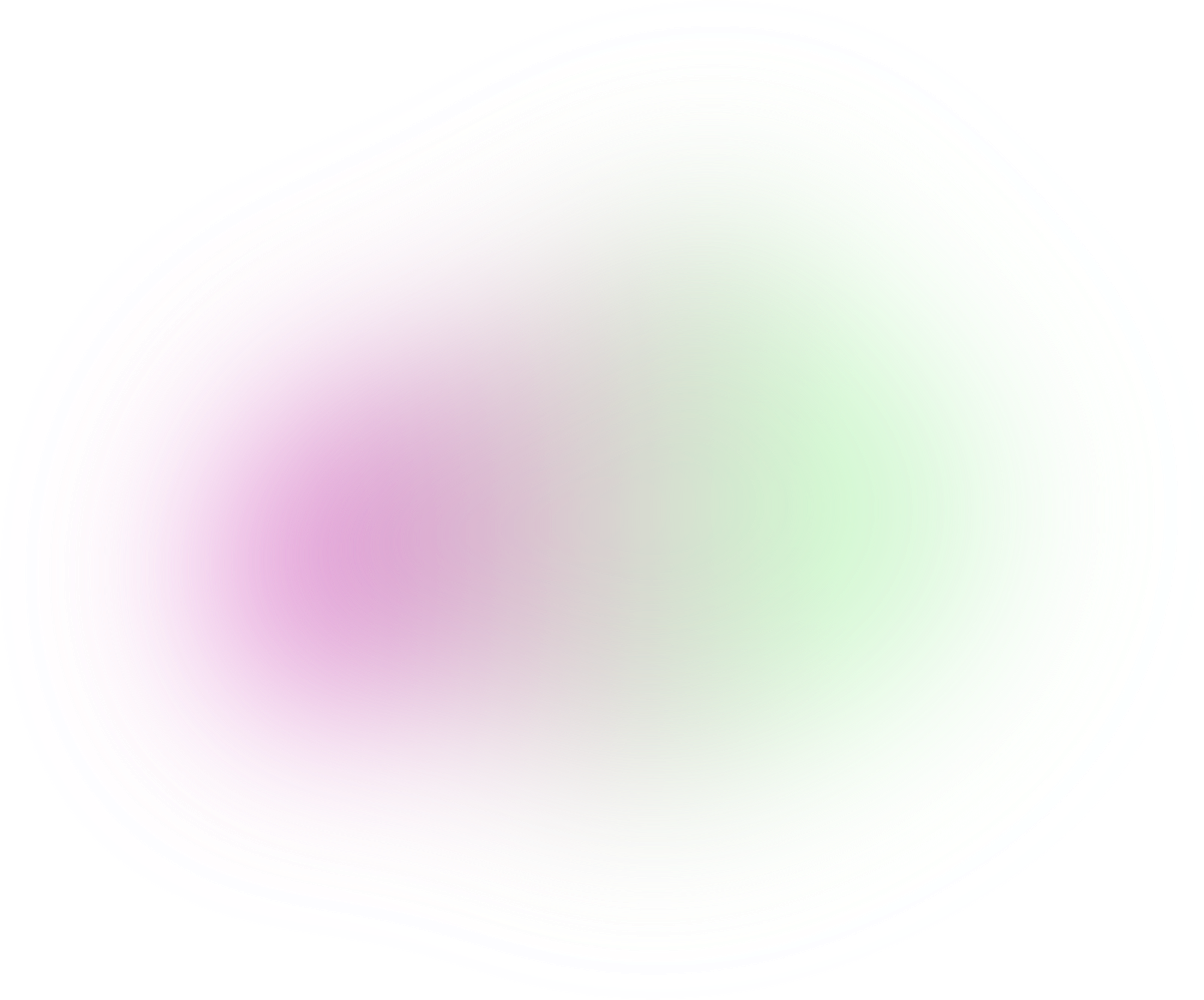 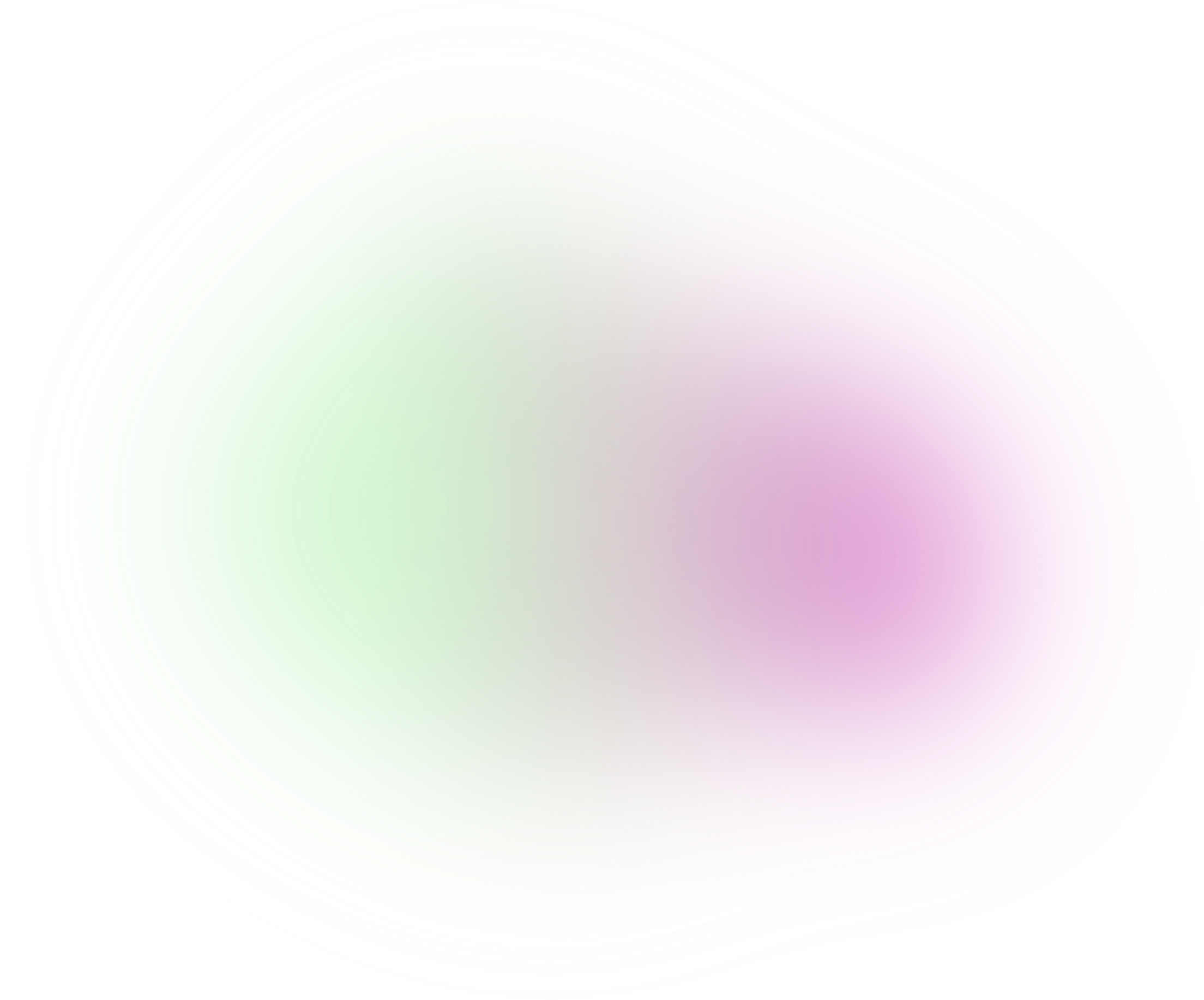 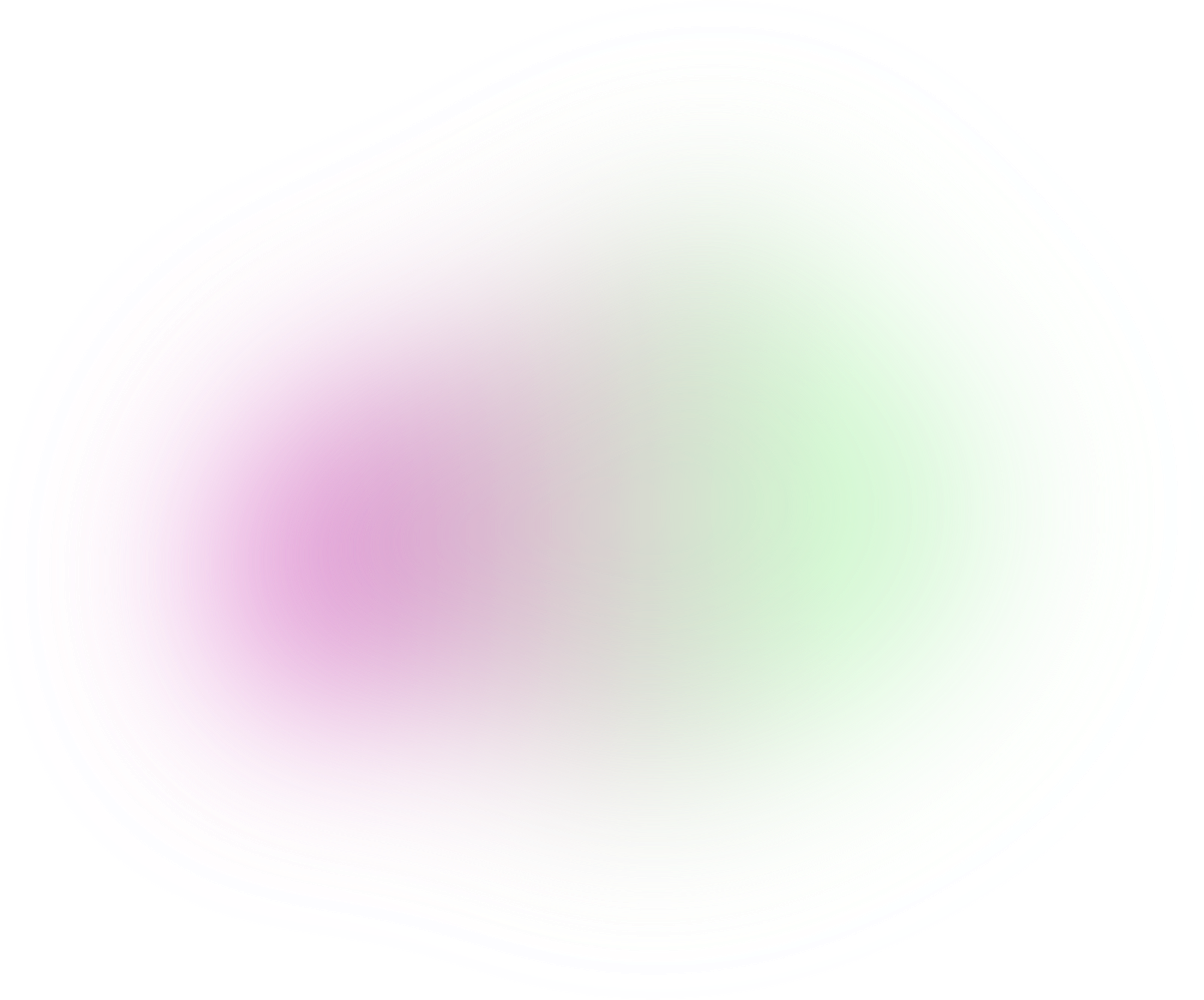 NOVODOBÉ SČÍTÁNÍ
„Předchůdci“ sčítání obyvatel
1651: soupis obyvatel podle víry; za vlády Ferdinanda III.
1702: „solní sčítání“ neboli sčítání konzumentů soli
První konskripce
1753: nařízení farnostem o pořizování seznamu farníků
1754: Marie Terezie provedla první soupis obyvatel svého druhu v Evropě
Leden 1754: soupis „tamtéž se nalézajících duší“ na všech panství
Únor 1754: nařízení i pro faráře
Březen 1754: sčítání domů
Součty měly být poslány do Vídně
1686: zavedeny rejstříky obyvatelstva ve Švédsku
1748: Prusko
1801: Francie a Anglie
1853: první mezinárodní statistický kongres v Bruselu
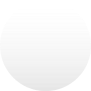 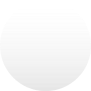 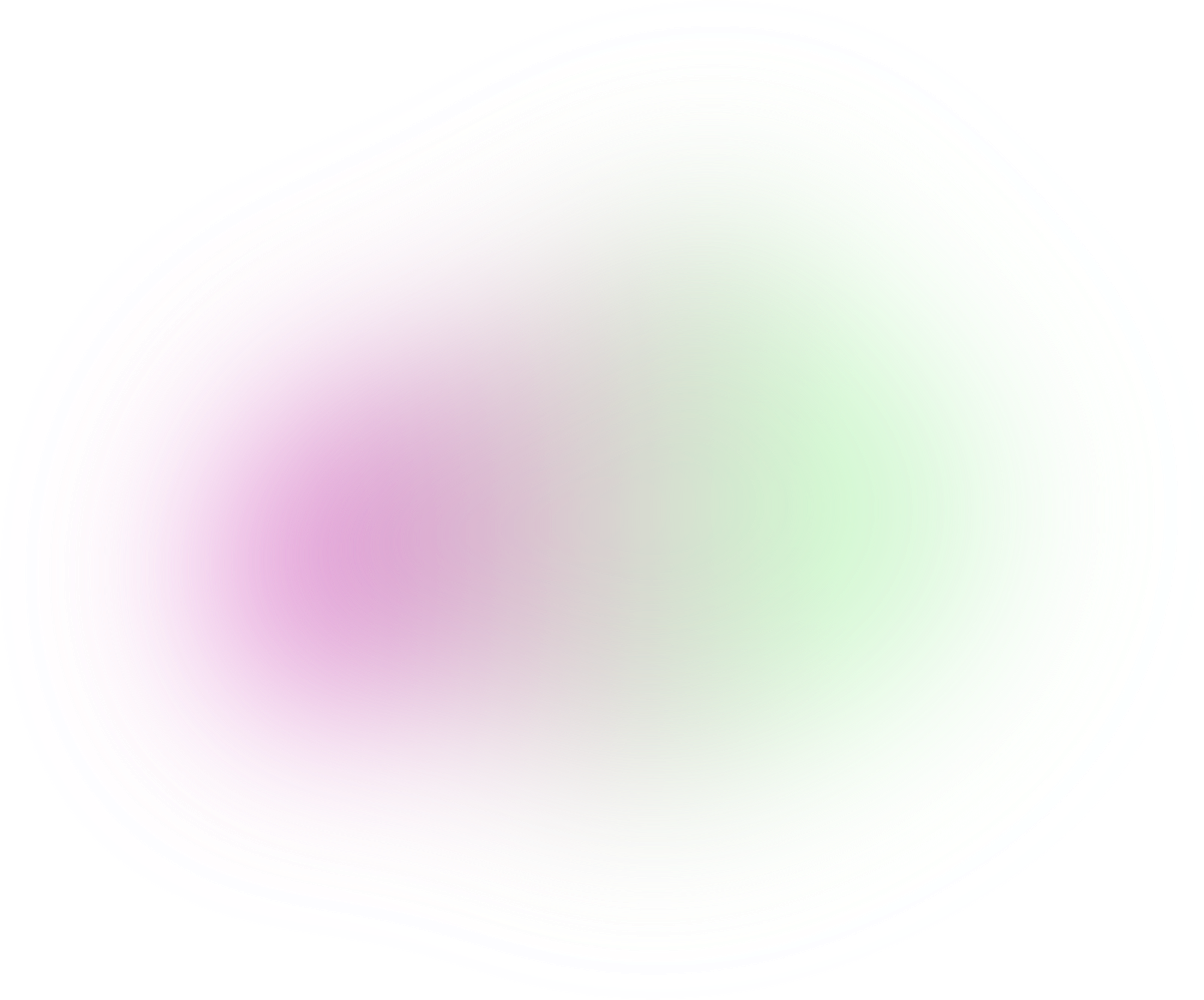 1754: konskripcí zjištěný (ne zcela přesně) počet obyvatel v   
         Čechách - 3 012 134 osob
1761: každoroční sčítání lidí
Vrchnost ani církev nedělaly soupisy zodpovědně
1770: sčítat lid začala i armáda, ale šlo jim především
o bojeschopné muže
1770: 4,172 milionu obyvatel, následoval hladomor 
(1771 -1772), a jen v Čechách umřela desetina populace
1770: zákaz změny příjmení a zavedení číslování domů
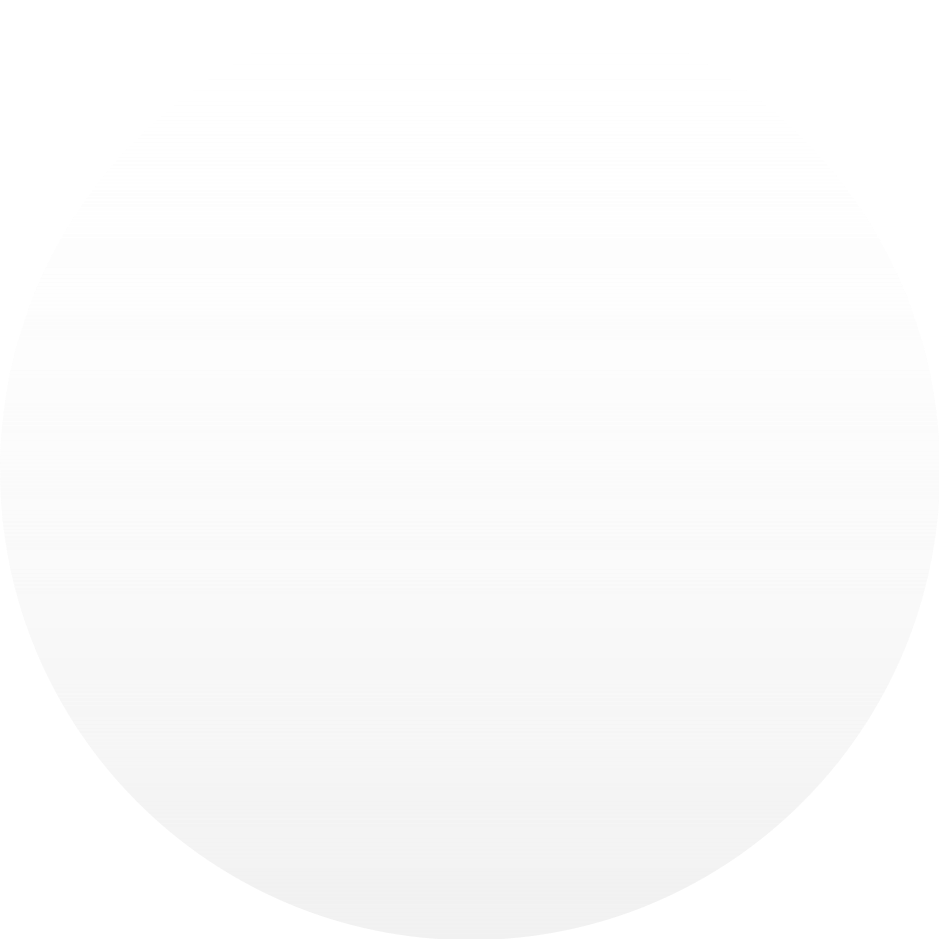 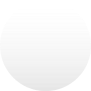 SČÍTÁNÍ 
V 
ČESKÝCH ZEMÍCH
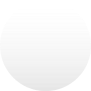 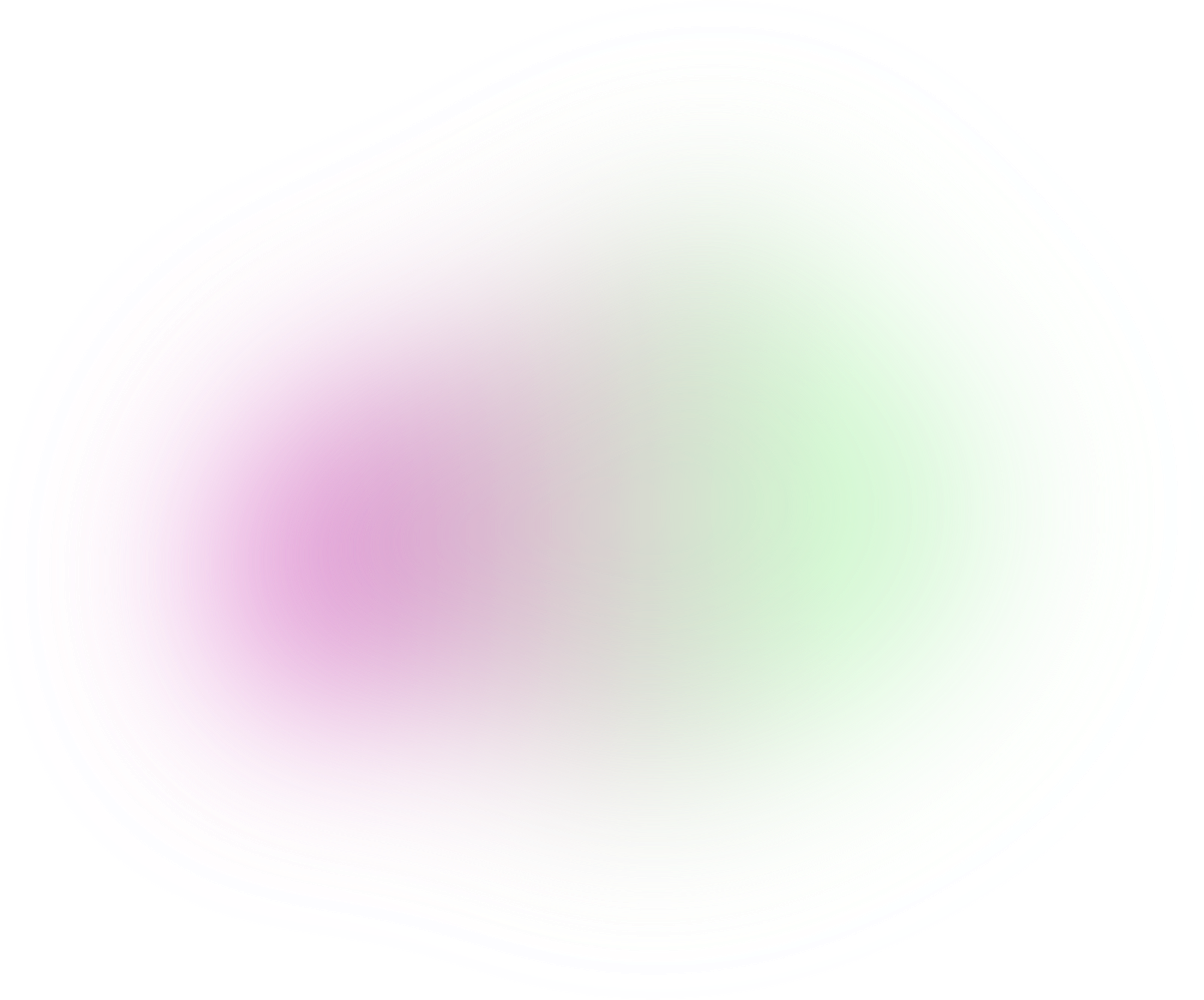 80. léta 18. stol.: každé panství (později každá obec)
                             mělo za povinnost vést tzv. populační knihu.
                            Sčítání (do r. 1830) byla prováděna 
                            na základě záznamů z těchto knih.
Konec 18. stol.: Čechy - 3,165 milionu obyvatel
                           Morava a Slezsko - 1,743 milionu obyvatel
1830: opět zavedeny pochůzky osob provádějících soupis
          od domu k domu
1851: podle bilance narozených a zemřelých
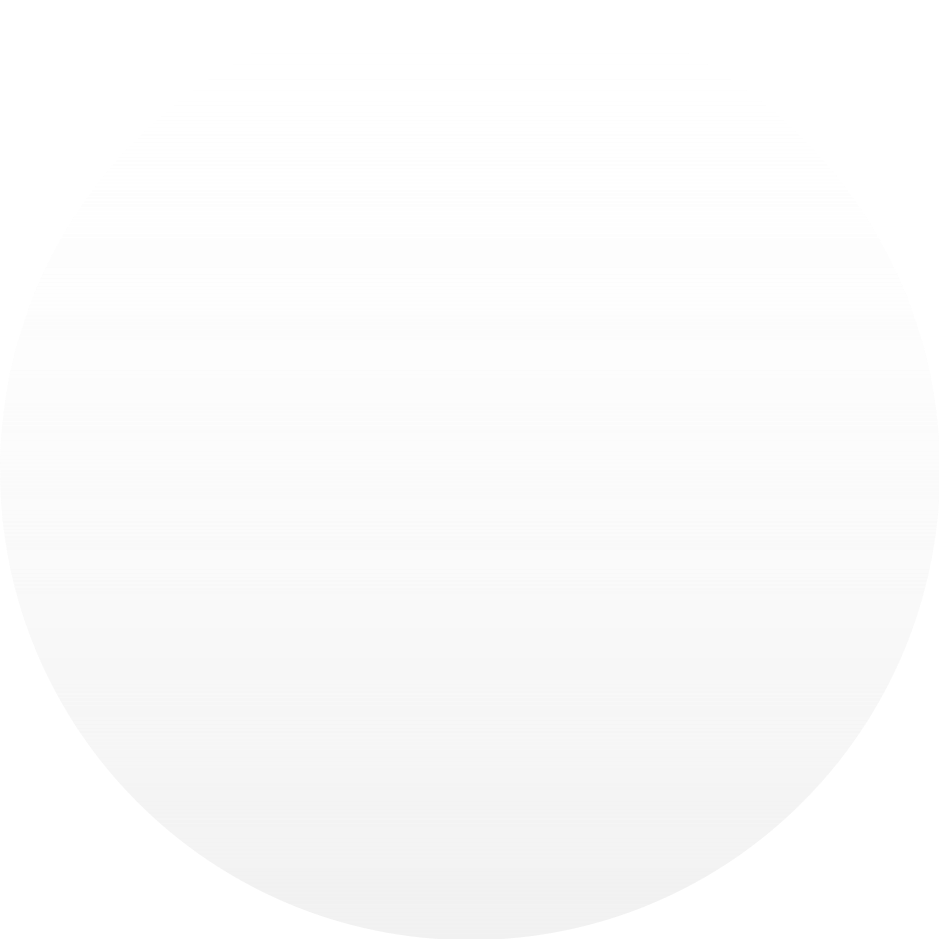 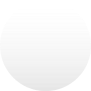 SČÍTÁNÍ 
V 
ČESKÝCH ZEMÍCH
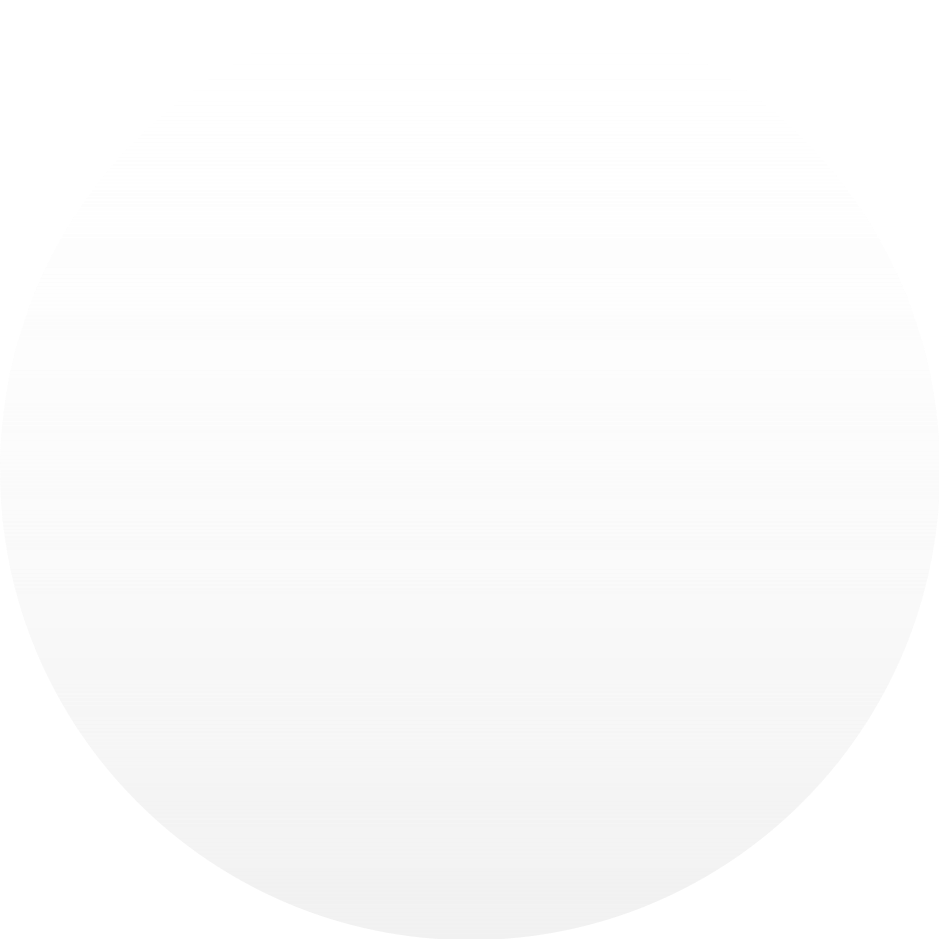 Archivy
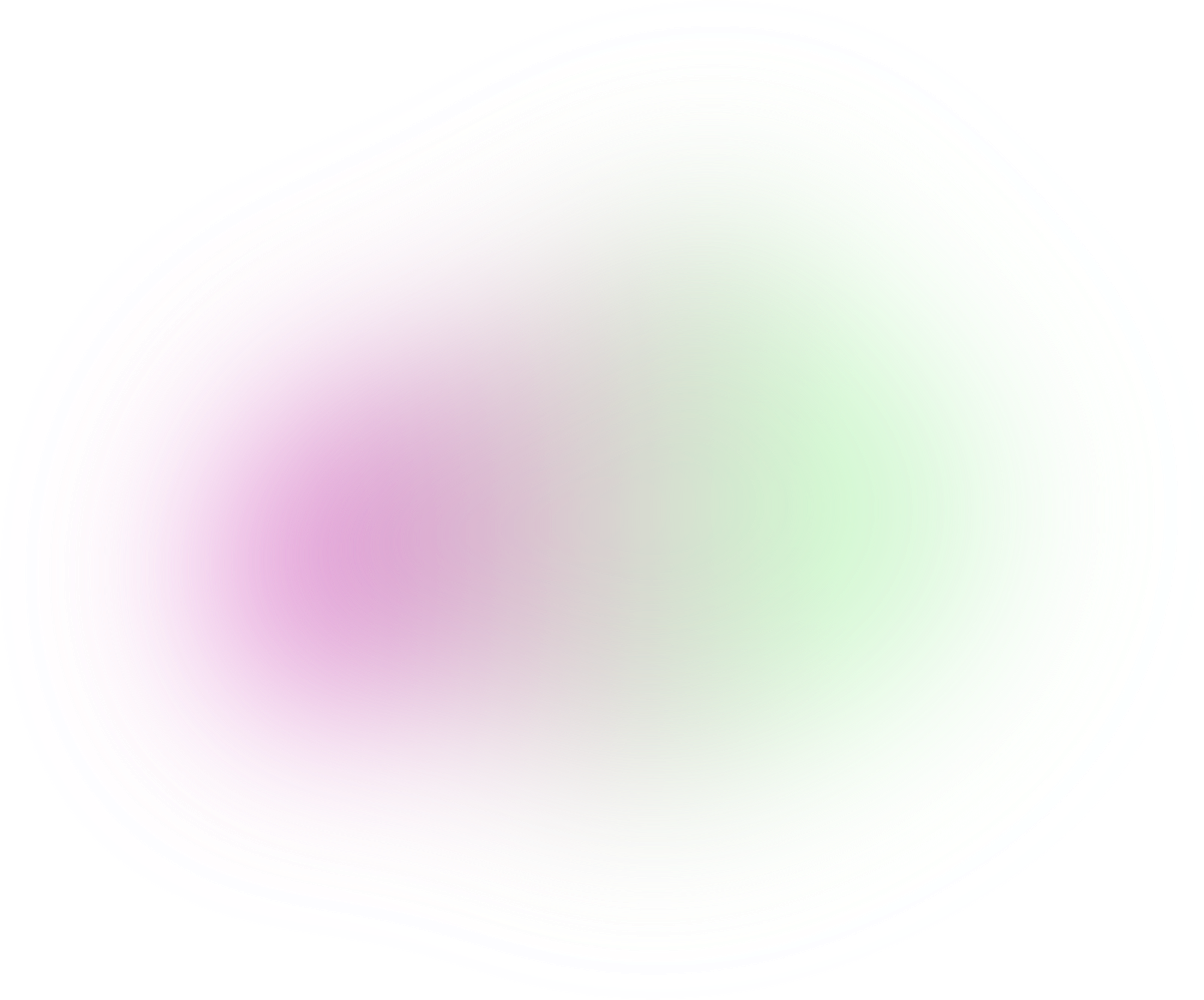 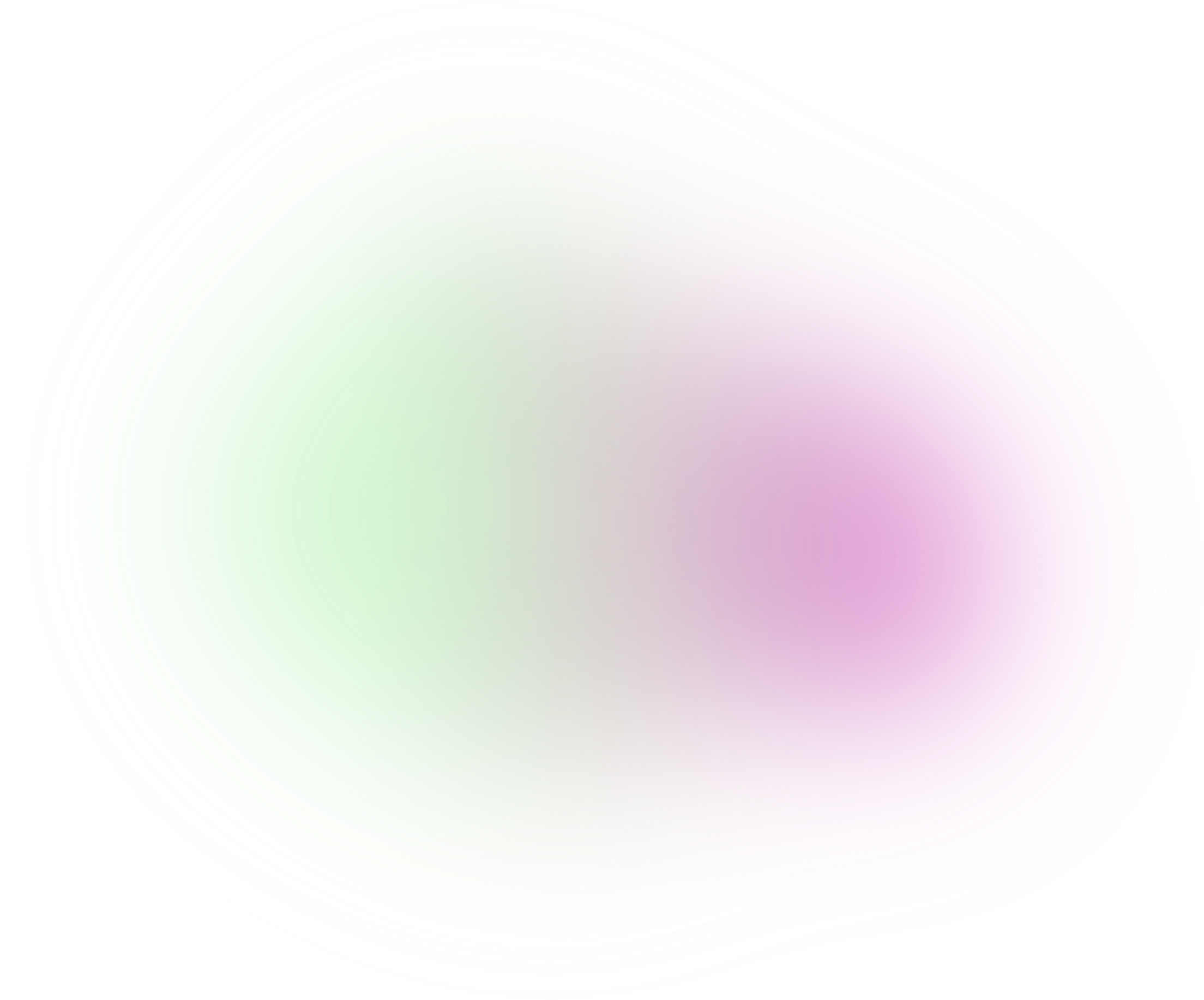 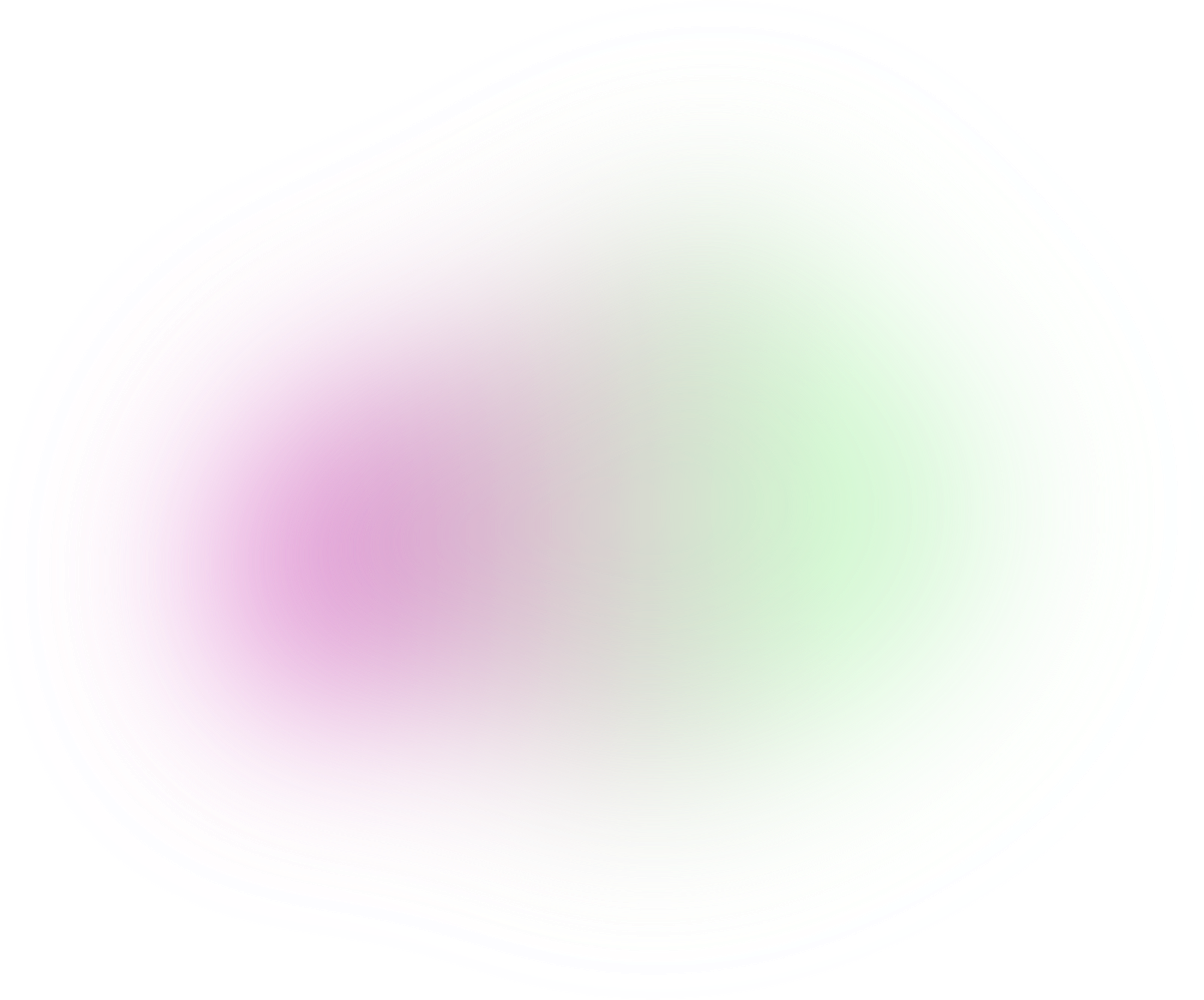 KDE HLEDAT?
Rakouský státní archiv ve Vídni
    - ve Všeobecném správním archivu (Allgemeines Verwaltungsarchiv)
      většina originálních materiálů vzniklých z konskripčních akcí

Národní archiv v Praze
-   soupisy obyvatel podle víry,  solní seznamy

+ digitalizované verze archivů:
Plzeň, Třeboň, Litoměřice
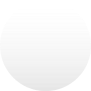 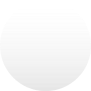 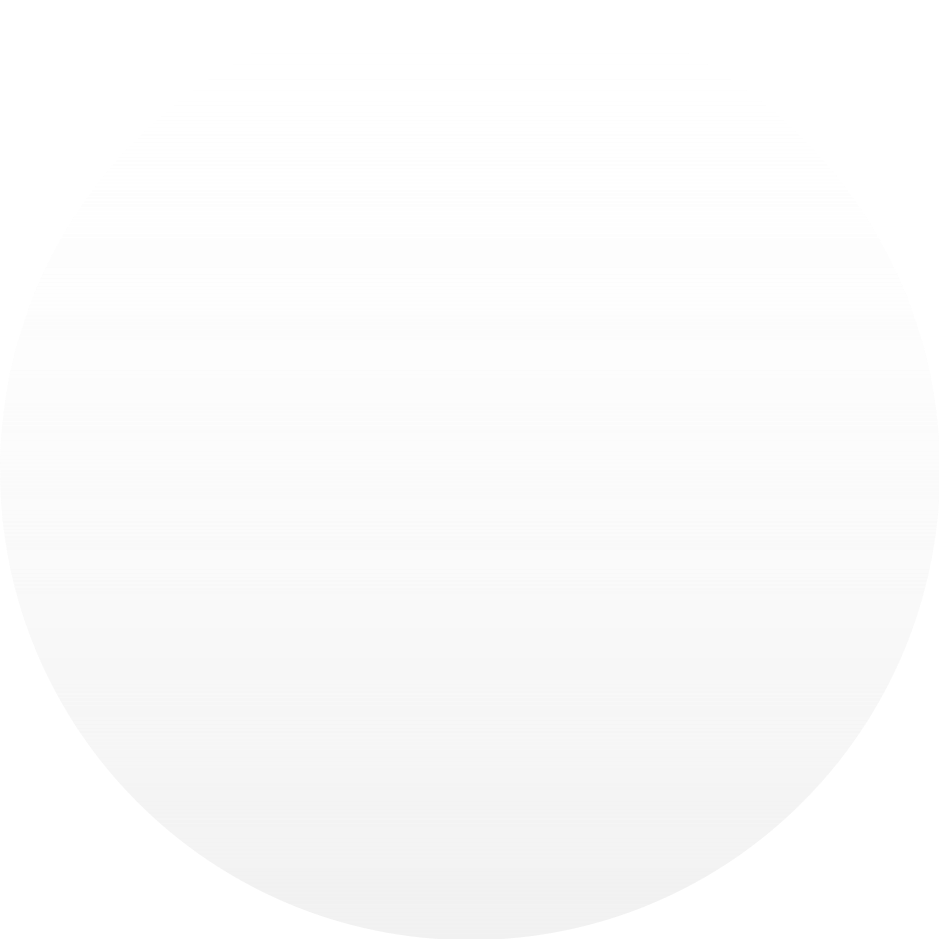 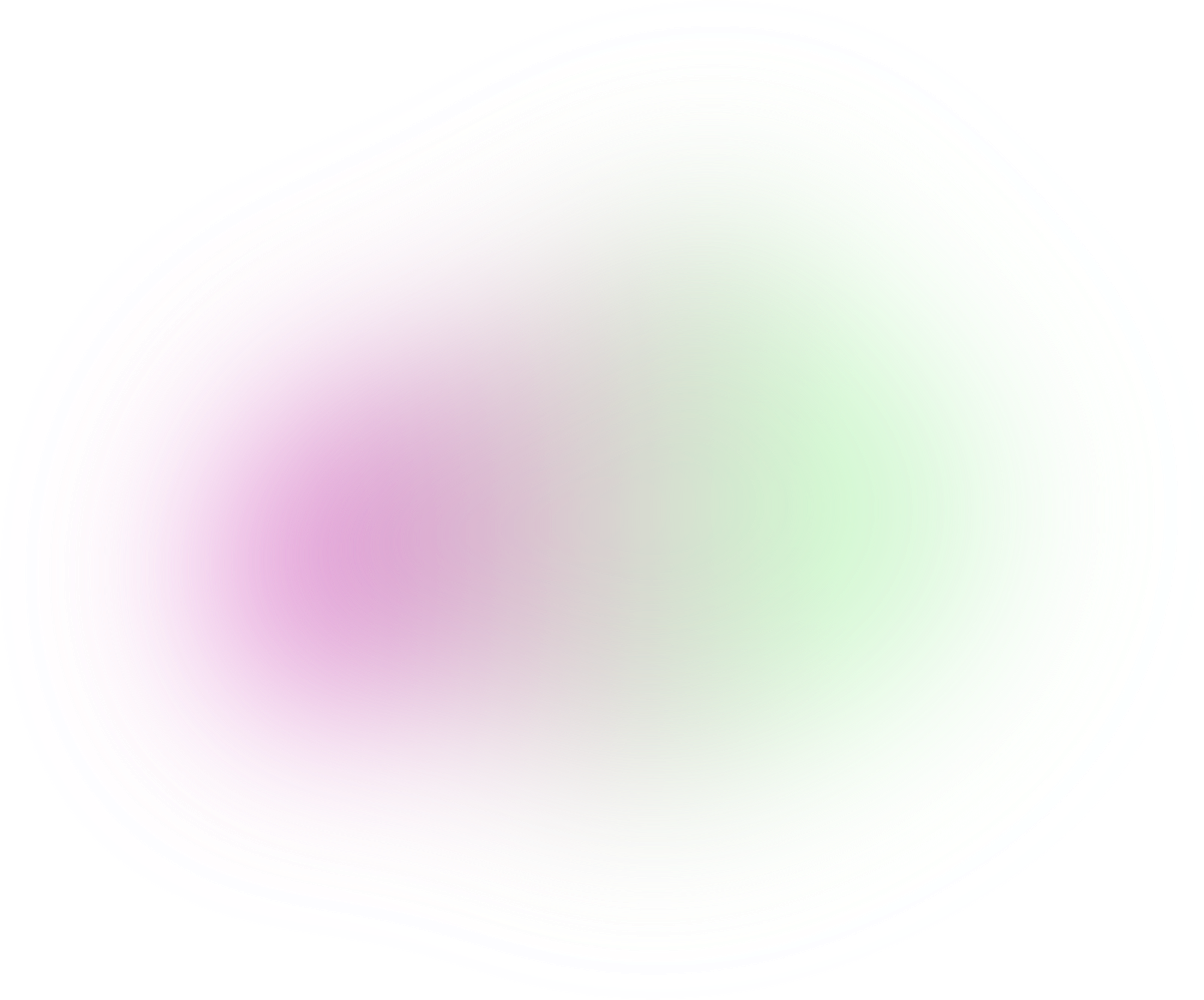 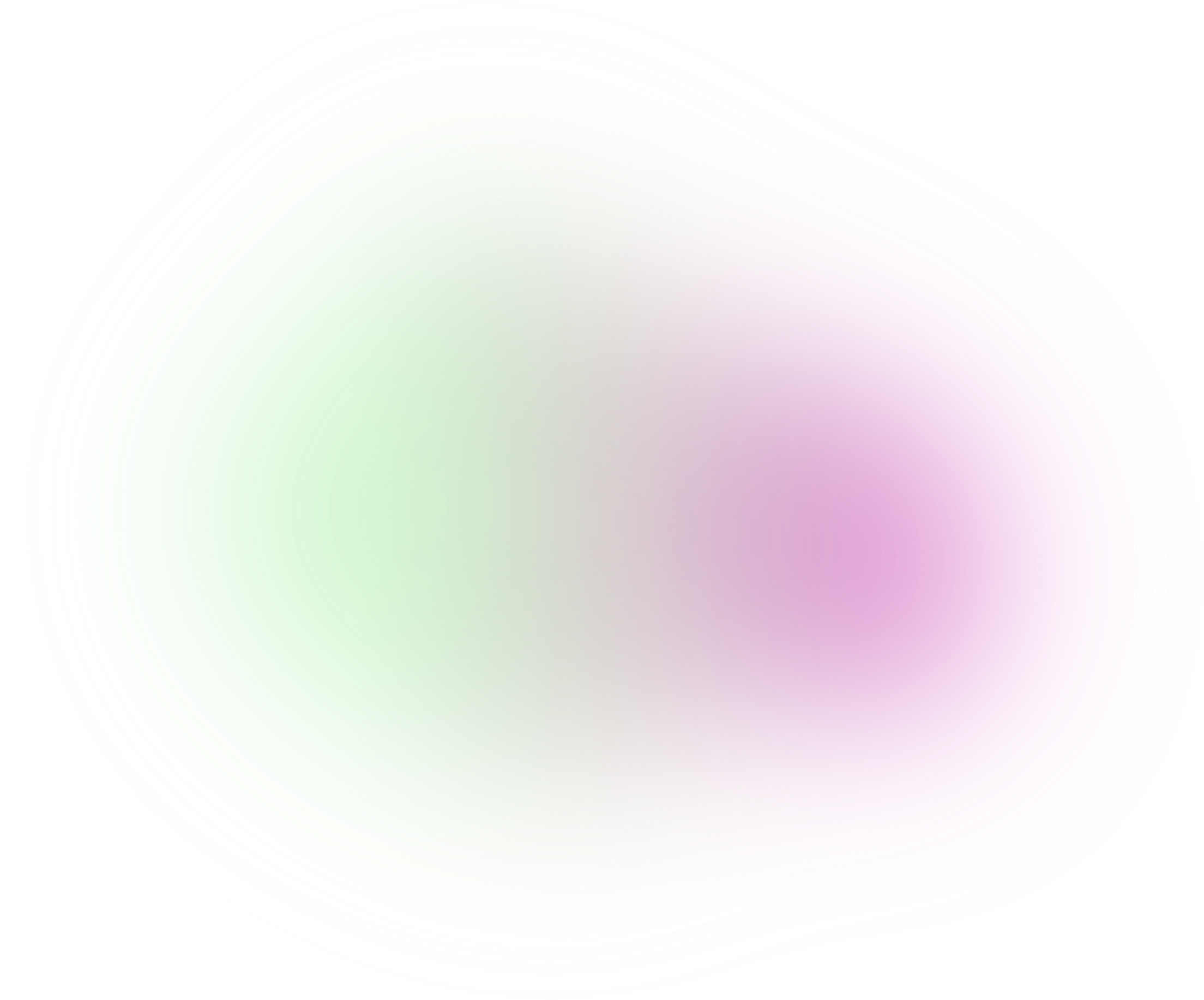 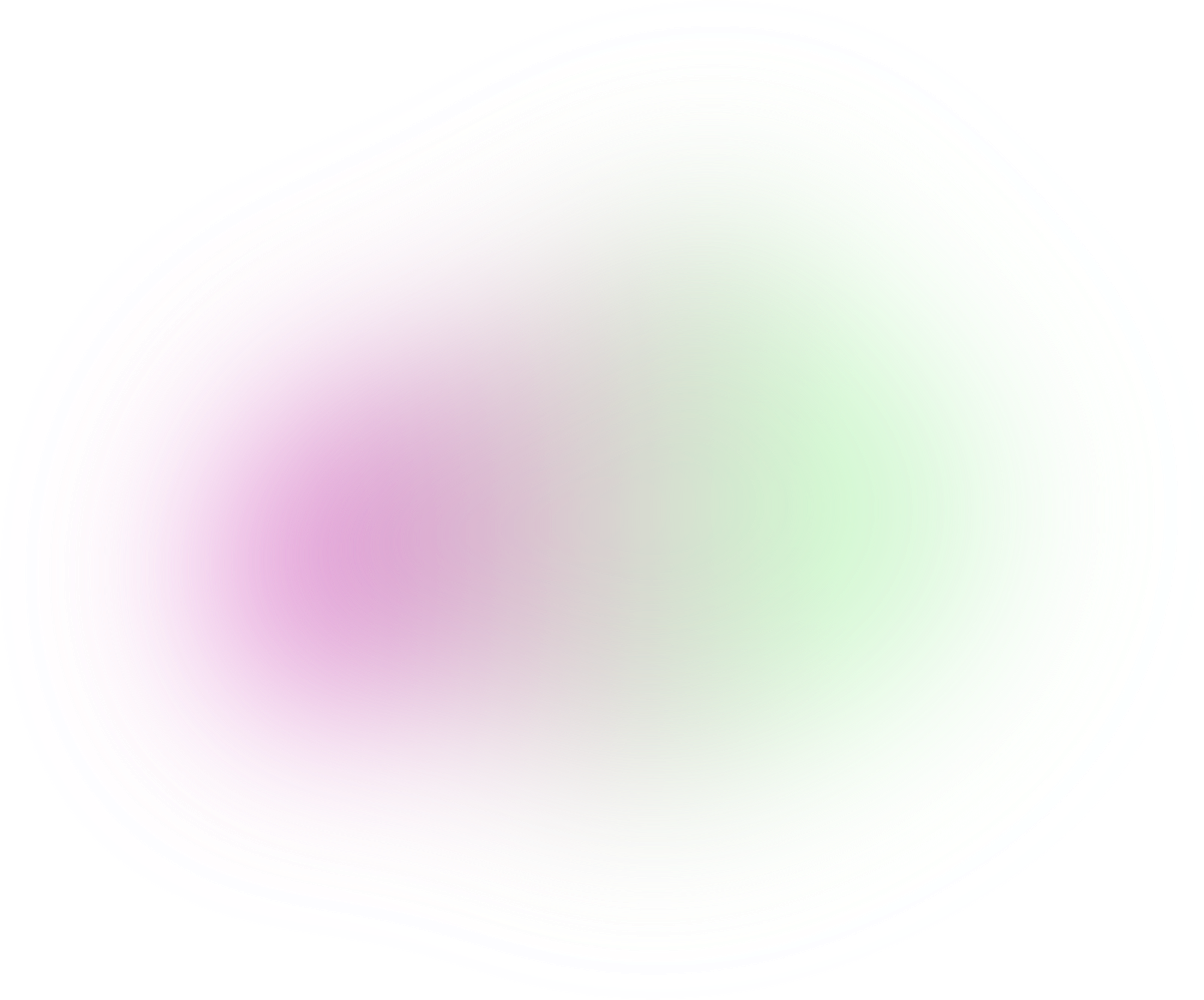 DIGITALIZOVANÁ SČÍTÁNÍ LIDU
http://www.portafontium.eu/searching/all?search_api_views_fulltext_1=&search_api_views_fulltext_2=s%C4%8D%C3%ADt%C3%A1n%C3%AD%20lidu&search_api_aggregation_3=&field_doc_dates_field_doc_dates_from=
https://icar-us.eu/cooperation/online-portals/monasterium-net/digital-infrastructure/#
https://digi.ceskearchivy.cz/scitani_lidu
http://vademecum.soalitomerice.cz/vademecum/
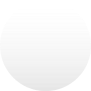 EDICE
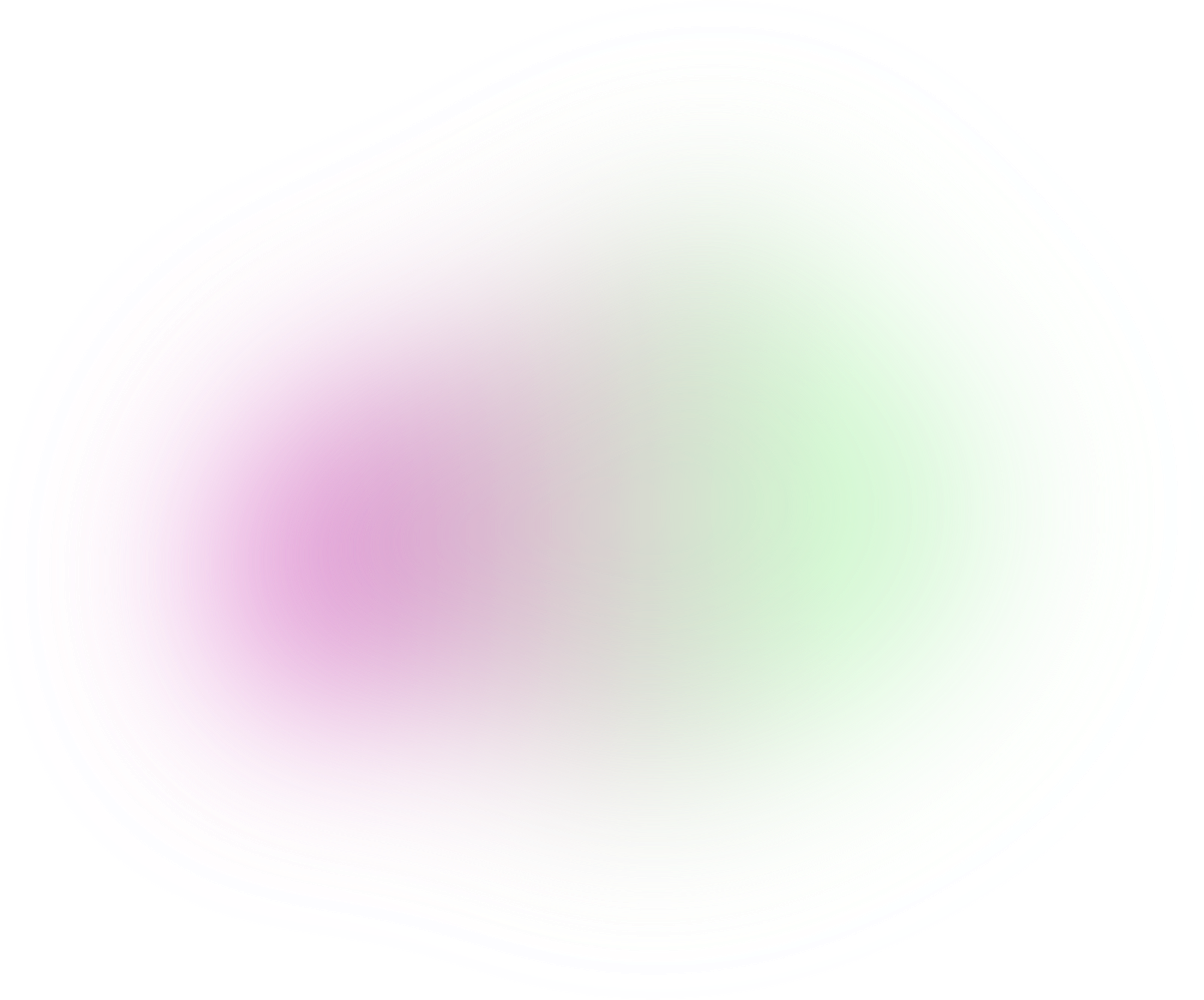 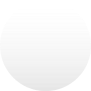 Prameny byly vydány tiskem roku 1909.

Poté vydány v edici Františkem Dvořáčkem, později Václavem Sekerou
Dvořáček, František: Soupisy obyvatelstva v Čechách, na Moravě a ve Slezsku 
     v letech 1754-1921. Praha 1926.

Sekera, Václav: Obyvatelstvo v českých zemích v letech 1754 až 1918. Díl I. 1754-1865, Díl II. Praha 1978-1983.

    Literatura:
Kárníková, Ludmila: Vývoj obyvatelstva v českých zemích 1754-1914. 
    Praha 1965.
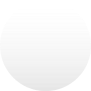 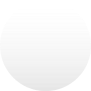 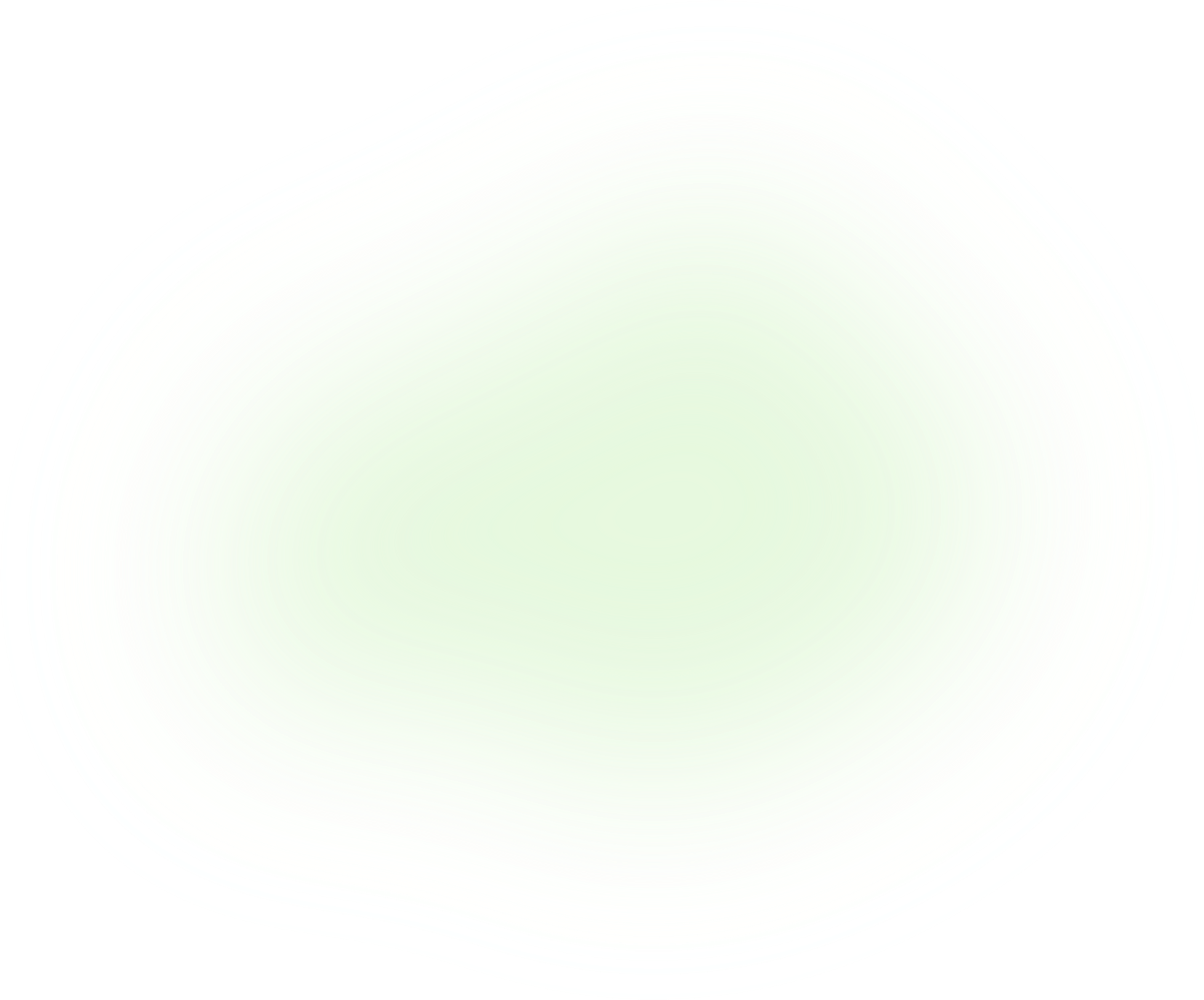 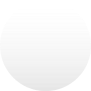 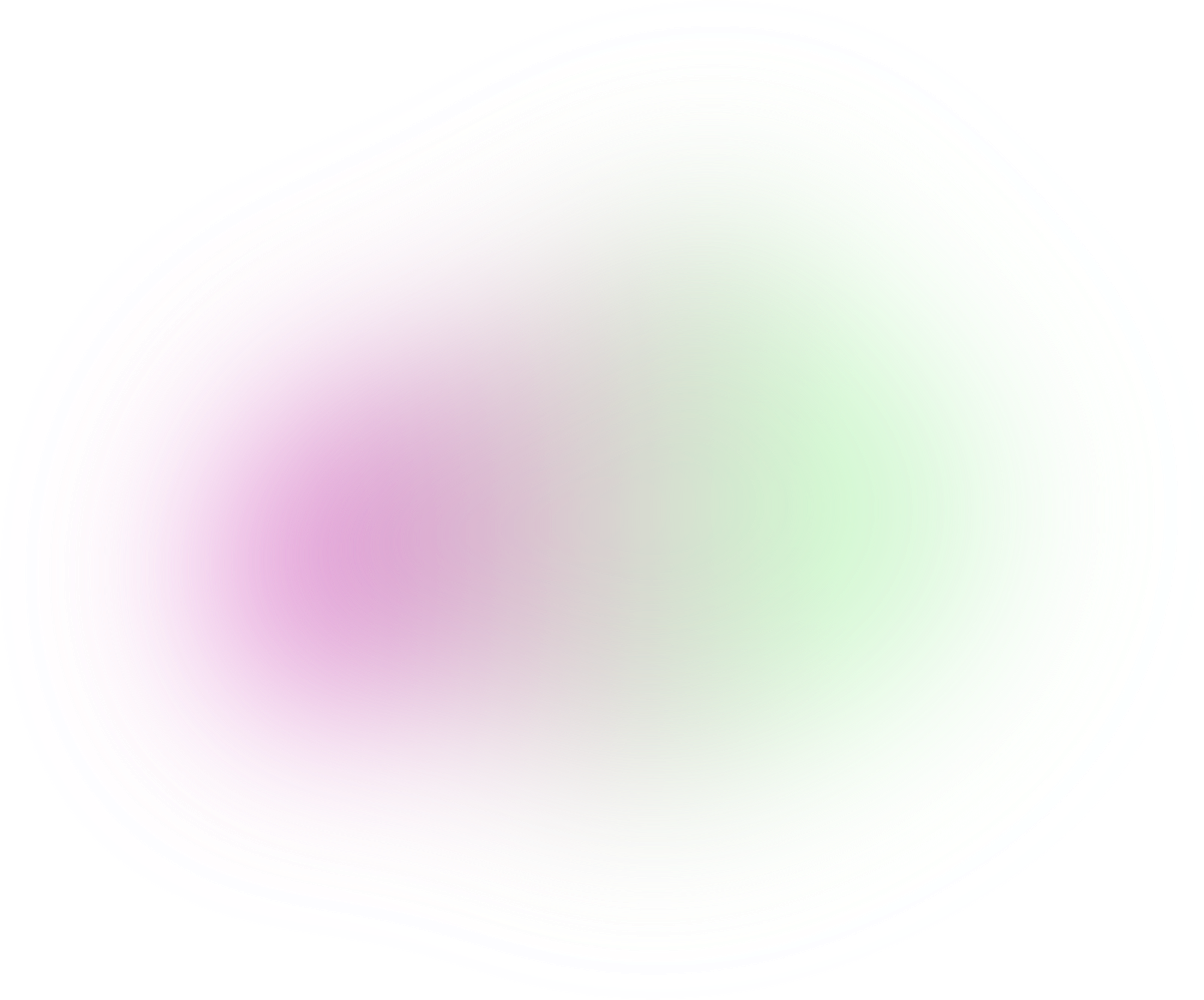 Sčítání konzumentů soli 
-   výzkum počtu obyvatel dané země, lidnatost 
     jednotlivých regionů, evidence židovského obyvatelstva 
     a jeho rozmístění, výpověď o ekonomickém zatížení 
     jednotlivých regionů 
Konskripce 
zjištění základních demografických údajů o populaci země, 
     v níž bylo sčítání prováděno
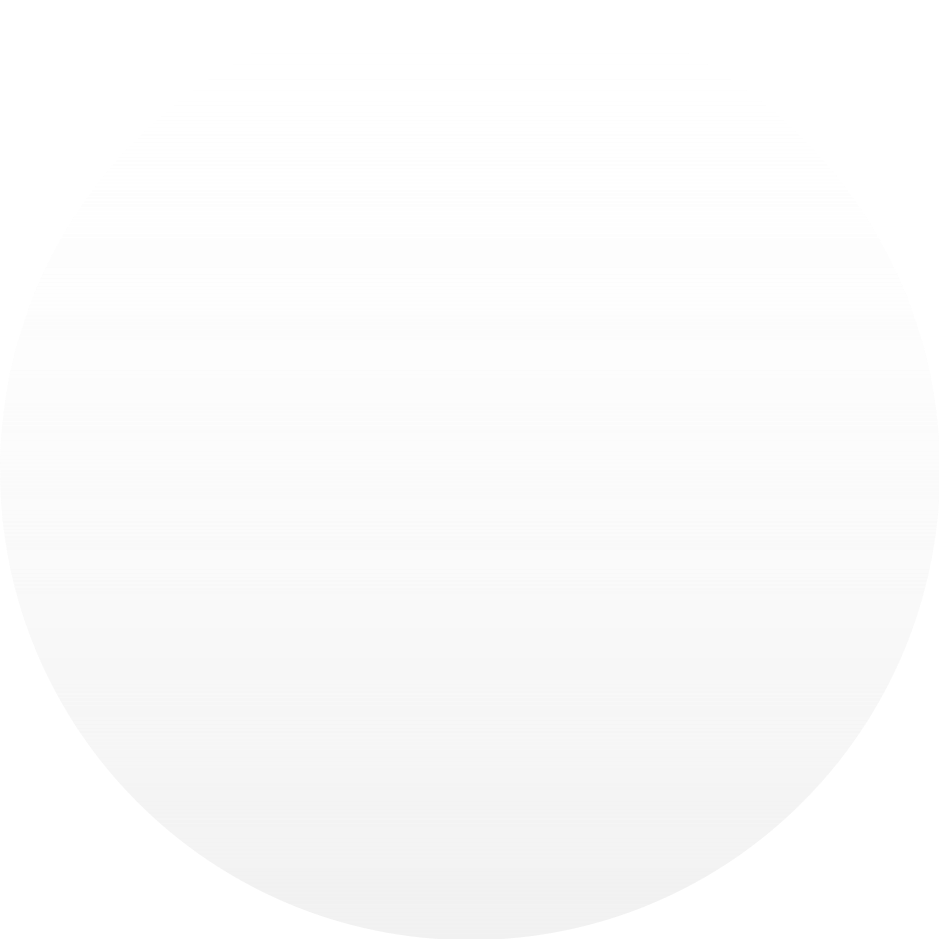 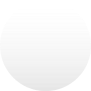 MOŽNOST 
VYUŽITÍ PRAMENŮ
Použitá literatura
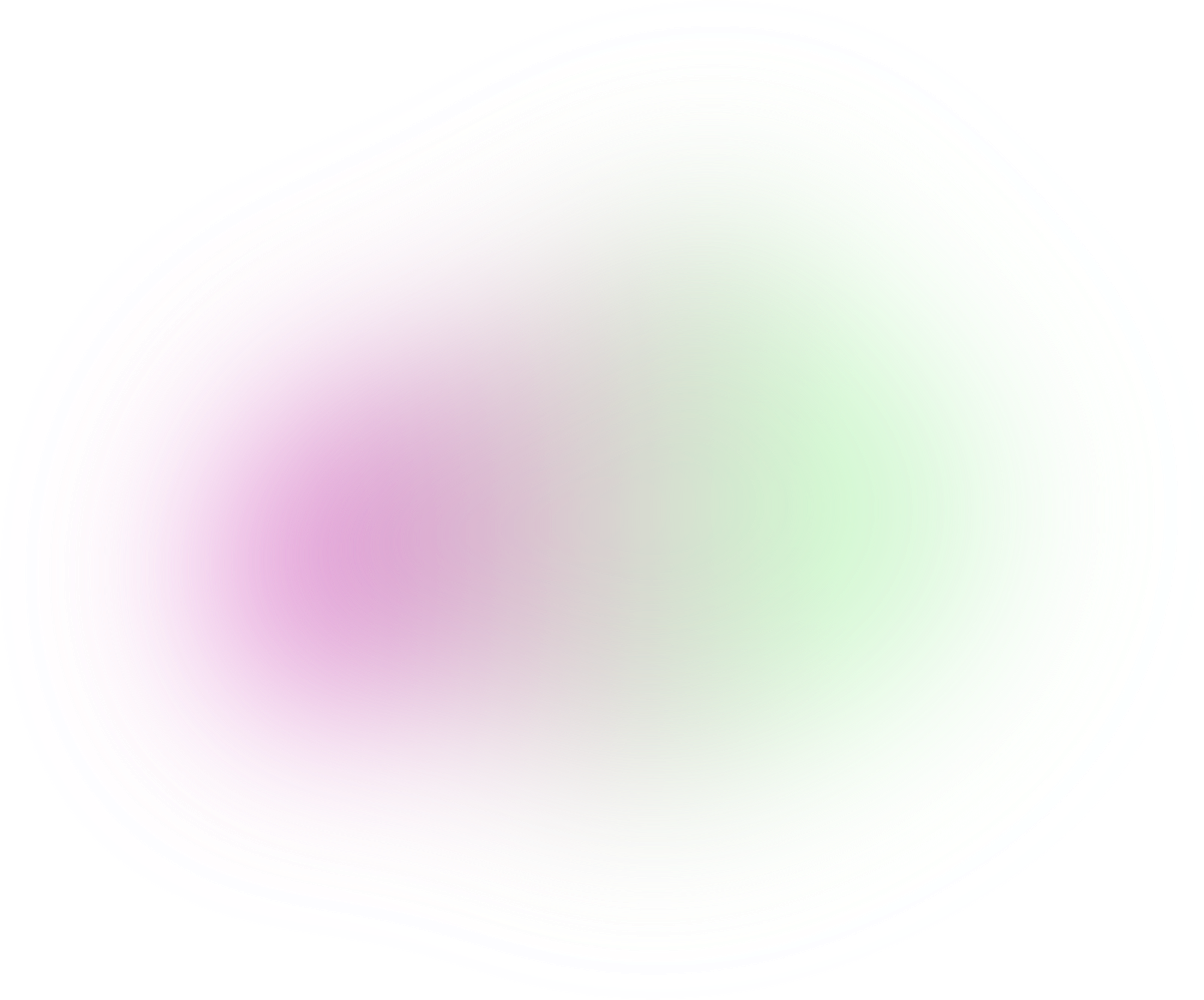 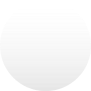 Borovský, Tomáš - Fasora, Lukáš - Chocholáč, Bronislav - Malý, Tomáš - Nečasová, Denisa - Němec, Jiří - Wihoda, Martin: Úvod do studia dějepisu. 2. díl. Brno 2014.

Fialová, Ludmila - Horská, Pavla - Kučera, Milan - Maur, Eduard - Musil, Jiří - Stloukal, Milan: Dějiny obyvatelstva českých zemí. Praha 1996.

Nekvapil, Ladislav – Nekvapil Jirásková, Šárka: Prameny pro výzkum sociálních a náboženských dějin českého venkova v raném novověku (výukový text). Pardubice 2013.

Pekař, Josef: Prvé sčítání obyvatelstva v Čechách. Český časopis historický 20, 1914, č. 3, s. 330-333.
.
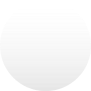 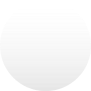 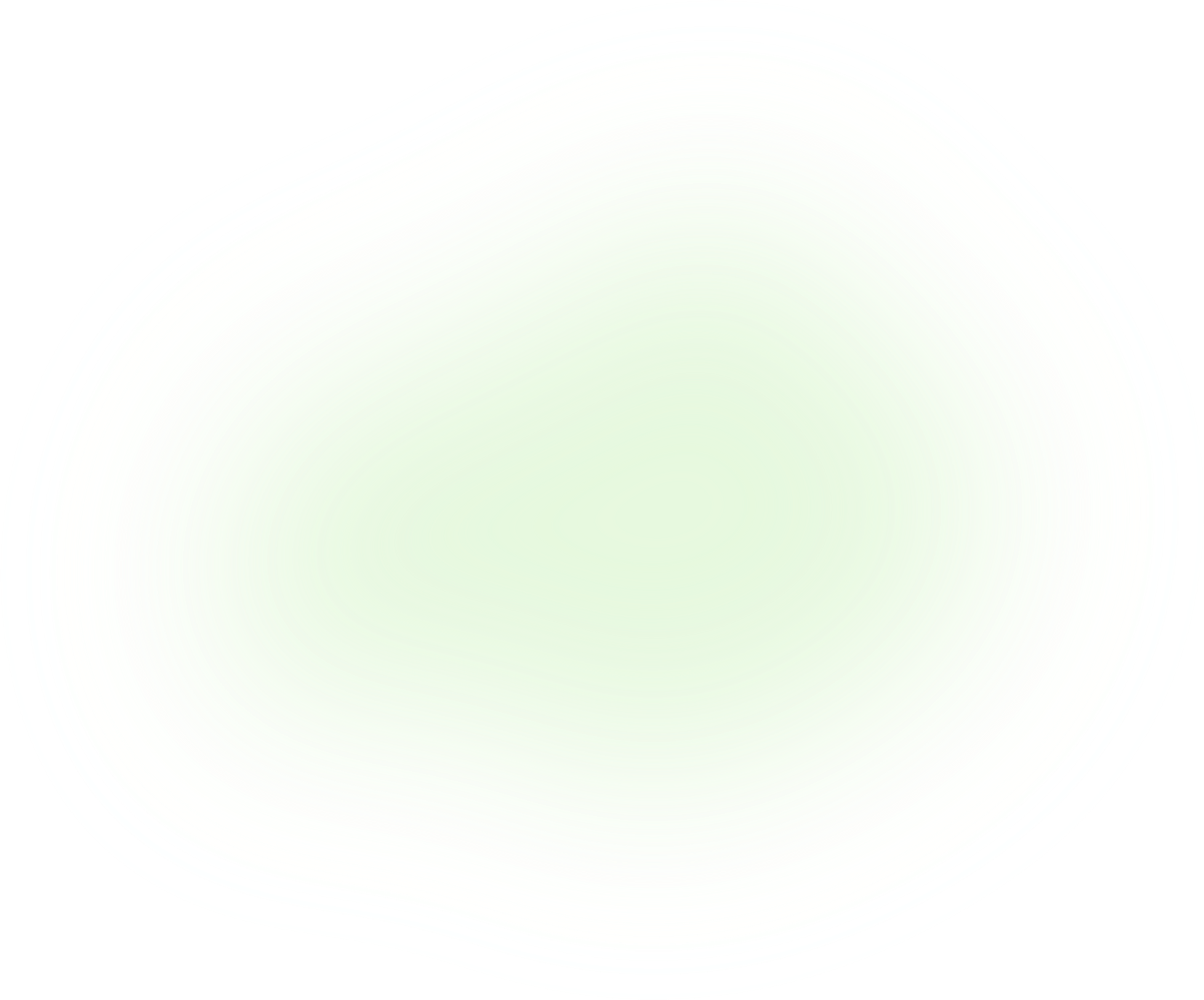 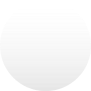 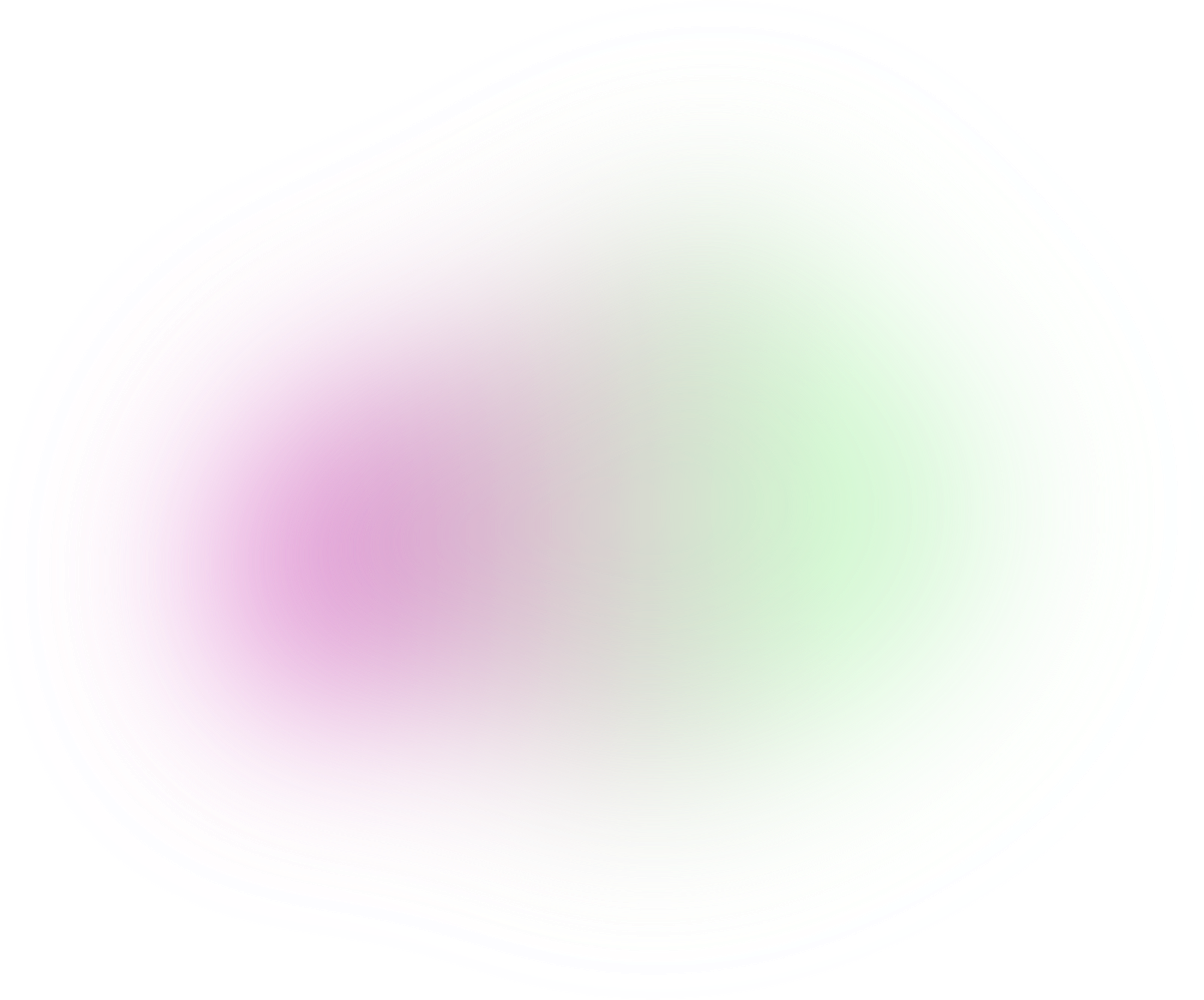 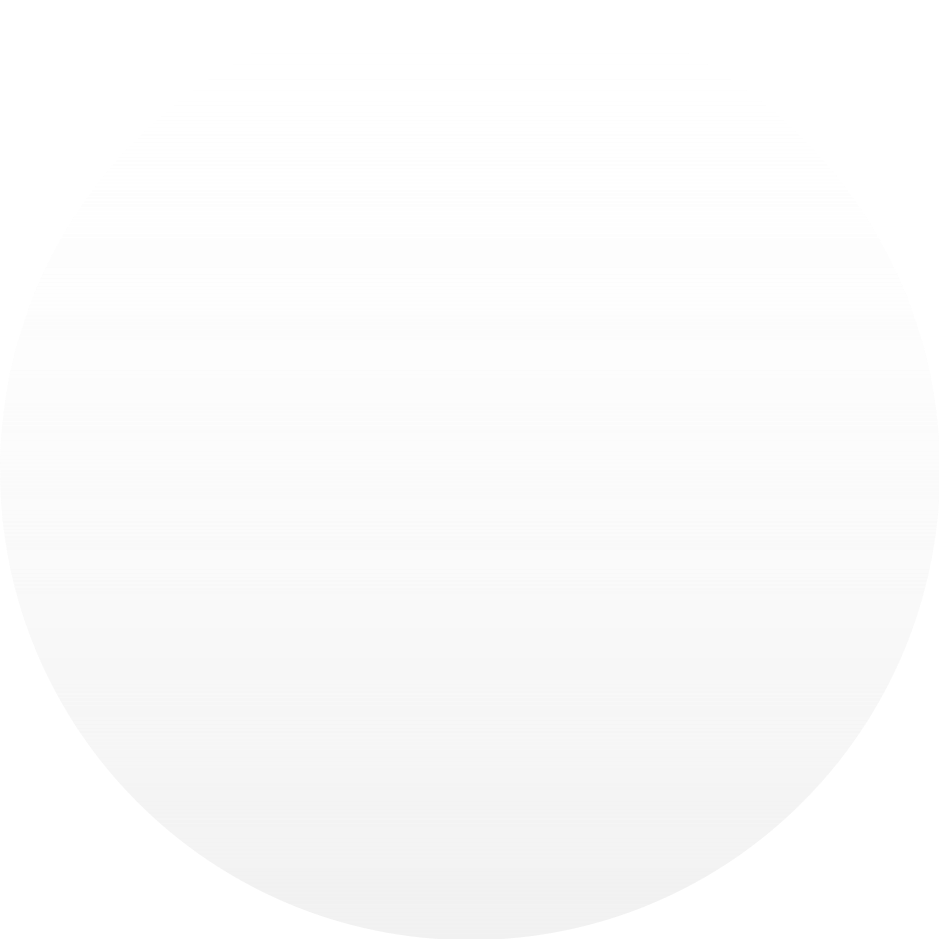 DĚKUJEME 
ZA 
POZORNOST!